Eligibility and Determining Local Thresholds: Facilitated Discussion
Marie Ireland, M.Ed., CCC-SLP, BCS-CL
Maribel Saimre, Ed.S.

Virginia Department of Education
VDOE Intended Outcomes
Review evaluation and eligibility requirements and guidance
LEAs identify opportunities to improve consistency
LEAs identify needs and develop a Local Action Plan
Take a moment to identify your intended outcomes and questions
Regulations, Policy and Guidance
Regulations must be followed
Federal and state considerations
Compliance
LEA Policy and Procedures
Guidance
Interpretive Authority
Once a law or regulation is written, LEAs have “interpretive authority”
The right to interpret regulations and provide clarification to assist in the implementation of the regulation
Cannot conflict with law or regulations
Consider carefully any unintended exclusions or limitations
Interpretive Authority
Local interpretations may be written as:
Policy
Procedures
Guidance
It is the LEA’s responsibility to provide interpretation.   

 Individual interpretation leads to inconsistency.
Team Processing and Notes
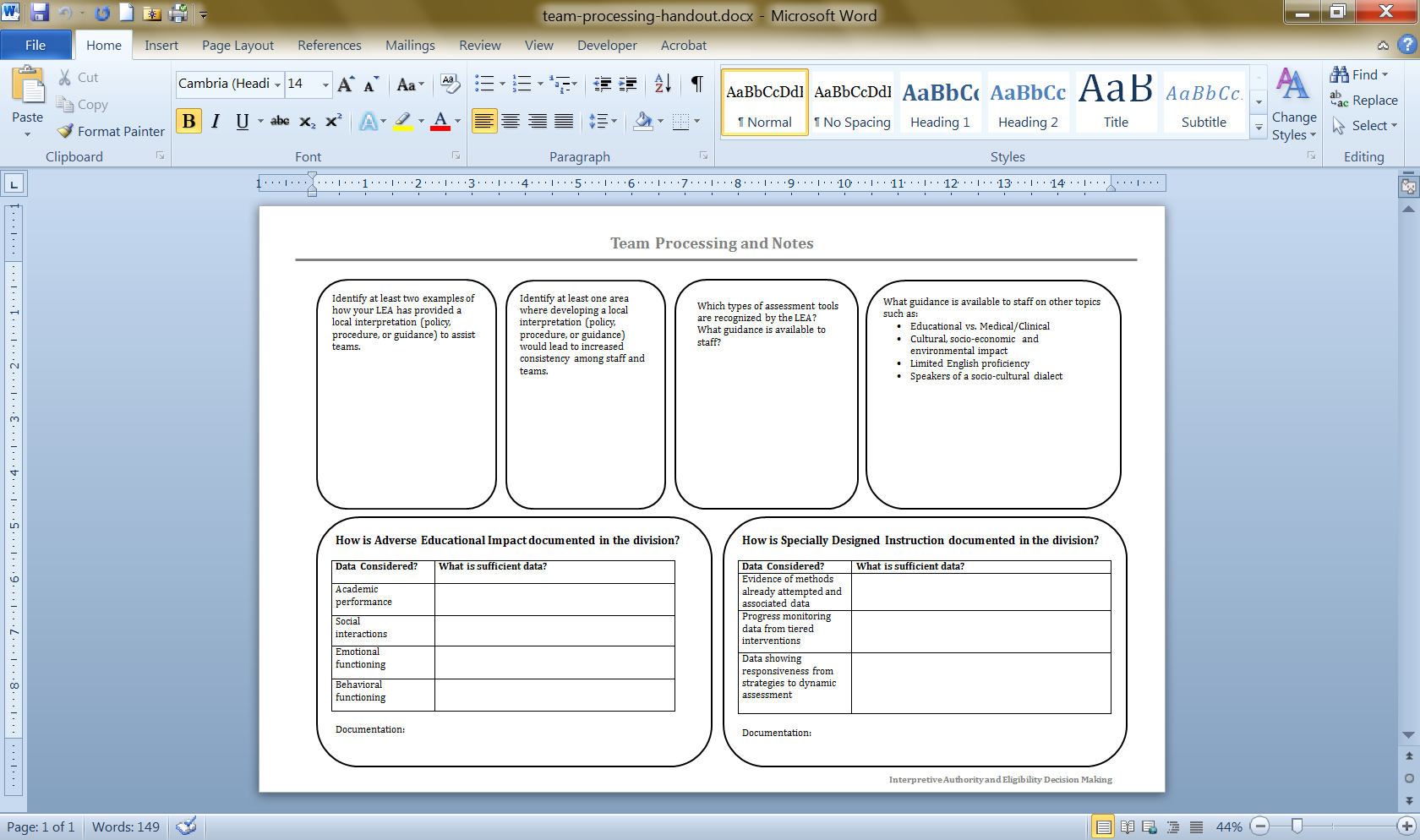 Identify two examples of how your LEA has provided a local interpretation (policy, procedure, or guidance) to assist teams.
Identify at least one area where developing a local interpretation or resource would lead to increased consistency among staff and teams.
Sources of Data
Existing Data includes:
Evaluations and information provided by the parent(s)
Current classroom-based data, assessments, and observations by teachers and related services providers
Screening Data
Grades
Historical information
Sources of Data
Newly Gathered Data Sources
Standardized Assessments
Informal
Observations 
Outside information
Data from school & community
Types of Assessment Data
Standardized and Norm-referenced tests
Criterion-referenced measures
Dynamic assessments 
Development scales
Play-based assessments
Portfolio review and review of student file
Which types of assessment tools are recognized by the LEA?  
What guidance is available to staff?
Educational Identification vs. Medical/Clinical Diagnosis
Medical clinical diagnosis is not sufficient for determining eligibility
Groups should address the difference between educational identification under IDEA and medical/clinical diagnosis 
Students may meet criteria without having a medical/clinical diagnosis
Others Areas of Impact
Cultural, socio-economic and environmental impact

Limited English proficiency and/or speaker of a socio-cultural dialect
What guidance is available to staff on these topics?
Thoughts? Concerns?
Eligibility
Determining if a child is or continues to be a child with a disability

There is no ‘dismissal criteria’ in Virginia
Virginia Eligibility Criteria
For any disability area the team must provide documentation that:
Meets the federal definition
Impairment
Educational Impact
Need for Specially Designed Instruction


See Guidance on Evaluation and Eligibility (2009) 
or Virginia Regulations
For any disability area the team must provide documentation that:
Addresses all exclusionary criteria
Lack of instruction in reading or math or LEP
Provided  high quality instruction
Addresses all required components
Any ‘disability specific’ criteria
Observation in learning environment
Hearing screening
Team Review of Data for Eligibility
Look at all data for trends 
Consider outside reports and information
Observation required for any eligibility
Examine any inconsistencies
Review criteria
Discuss educational need
Eligibility Reminders
“No single measure or assessment is used as the sole criterion”

8 VAC 20-81-70 C 11
Examining Thresholds and Documentation Requirements
Some included in regulation
Criteria
Evaluation components
Some are set by the LEA
Thresholds
Documentation sources
What is “adverse educational impact”?
Not just grades
Behaviors, social emotional and other issues are permitted
Impact is on student – not family or teacher
Educational Impact Examples
Academic
Grades
Difficulty with school work
Functional/ Social/ Emotional/ Behavioral
Ability to interact in school setting is impacted
Emotional state impacts ability to participate
Behaviors impact ability to participate
How is “Adverse Educational  Impact” documented in the division? 
What data sources are considered?
What is sufficient data (threshold)?
What is “need for specially designed instruction”?
Instruction that is distinctly different from general education in:
Content
Methodology
Delivery 
Intensity
Setting
Not just “accommodations”
How is Specially Designed Instruction documented in the division? 
What data sources are considered?
What is sufficient data (threshold)?
Thoughts? Concerns?
Specific Disability Criteria:Establishing  LocalThresholds and Methods
General Process
Review specific disability criteria
What opportunities exist to:
Establish data sources
Set thresholds
Provide guidance
Clarify procedures or policy
Identify Opportunities
Identify staff leaders or resources
Strive for consistency
Develop guidance or resources
Seek additional professional development
SLD
SLD Team Discussion
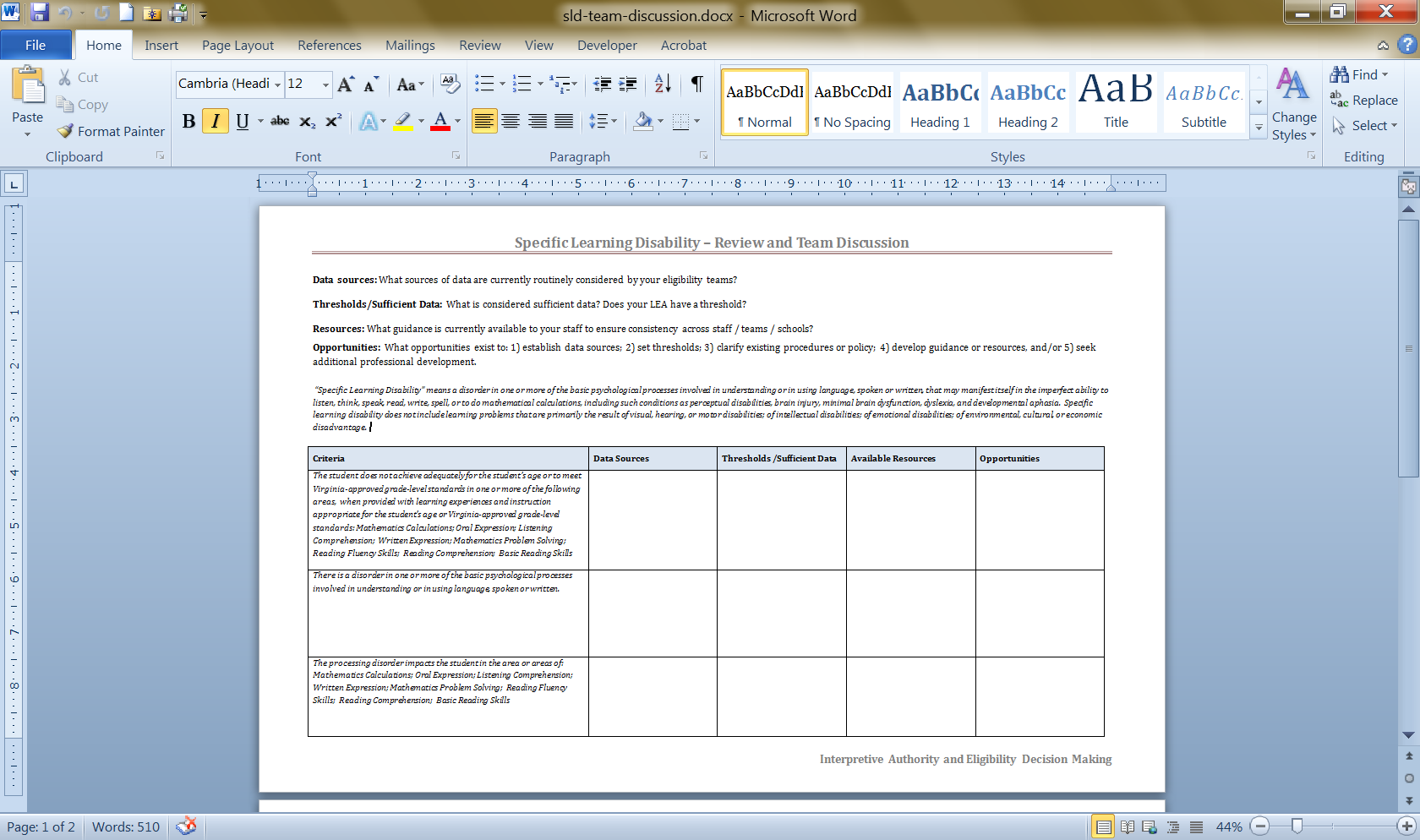 Additional Areas
Consider developing guidance or establishing thresholds for:
Related services
OT; PT; Assistive Technology
Testing accommodations
Read aloud
Manifestation determination review
Action Planning
Resources
Materials from today’s session are available on the VDOE Special Education web page.
Thank you for coming!